SharePoint 2010 & PowerShell:Tips, Tricks, and Random Goodness
Gary Lapointe
Director, Aptillon, Inc.
SharePoint MVP
About Me
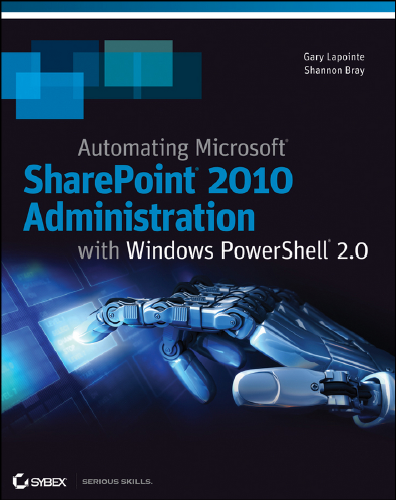 Aptillon, Inc.
Director and Founding Partner
http://www.aptillon.com
SharePoint MVP since January 2008
Blog: http://blog.falchionconsulting.com
Twitter: @glapointe
Load Snap-in For any Editor
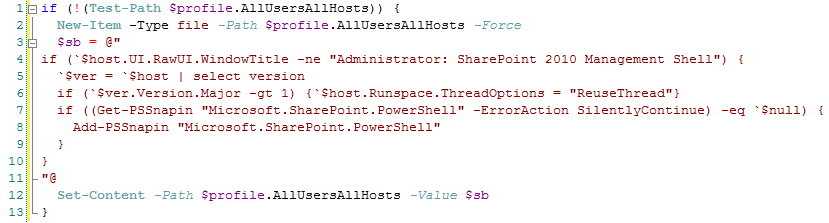 [Speaker Notes: if (!(Test-Path $profile.AllUsersAllHosts)) {
  New-Item -Type file -Path $profile.AllUsersAllHosts -Force
}
$sb = @"
if (`$host.UI.RawUI.WindowTitle -ne "Administrator: SharePoint 2010 Management Shell") {
  `$ver = `$host | select version
  if (`$ver.Version.Major -gt 1) {`$host.Runspace.ThreadOptions = "ReuseThread"} 
  if ((Get-PSSnapin "Microsoft.SharePoint.PowerShell" -ErrorAction SilentlyContinue) -eq `$null) {
    Add-PSSnapin "Microsoft.SharePoint.PowerShell"
  }
}
"@
Set-Content -Path $profile.AllUsersAllHosts -Value $sb]
Run Elevated
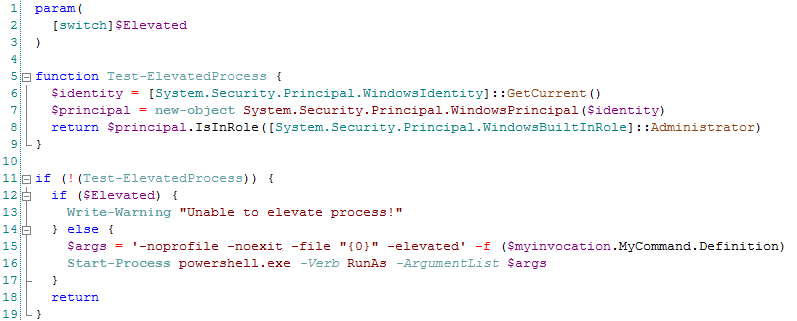 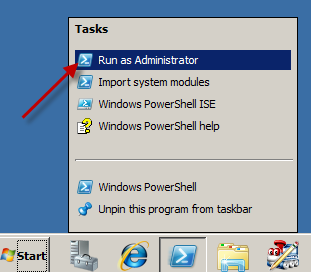 [Speaker Notes: param(
  [switch]$Elevated
)

function Test-ElevatedProcess {
  $identity = [System.Security.Principal.WindowsIdentity]::GetCurrent()
  $principal = new-object System.Security.Principal.WindowsPrincipal($identity)
  return $principal.IsInRole([System.Security.Principal.WindowsBuiltInRole]::Administrator)
}

if (!(Test-ElevatedProcess)) {
  if ($Elevated) {
    Write-Warning "Unable to elevate process!"
  } else {
    $args = '-noprofile -noexit -file "{0}" -elevated' -f ($myinvocation.MyCommand.Definition)
    Start-Process powershell.exe -Verb RunAs -ArgumentList $args
  }
  return
}]
Finding Help
Documentation: help <cmdlet name>
Discovery:
Get-Command
Get-Member
Get-Verb
PowerShell Command Builder
http://technet.microsoft.com/en-us/sharepoint/ff603532
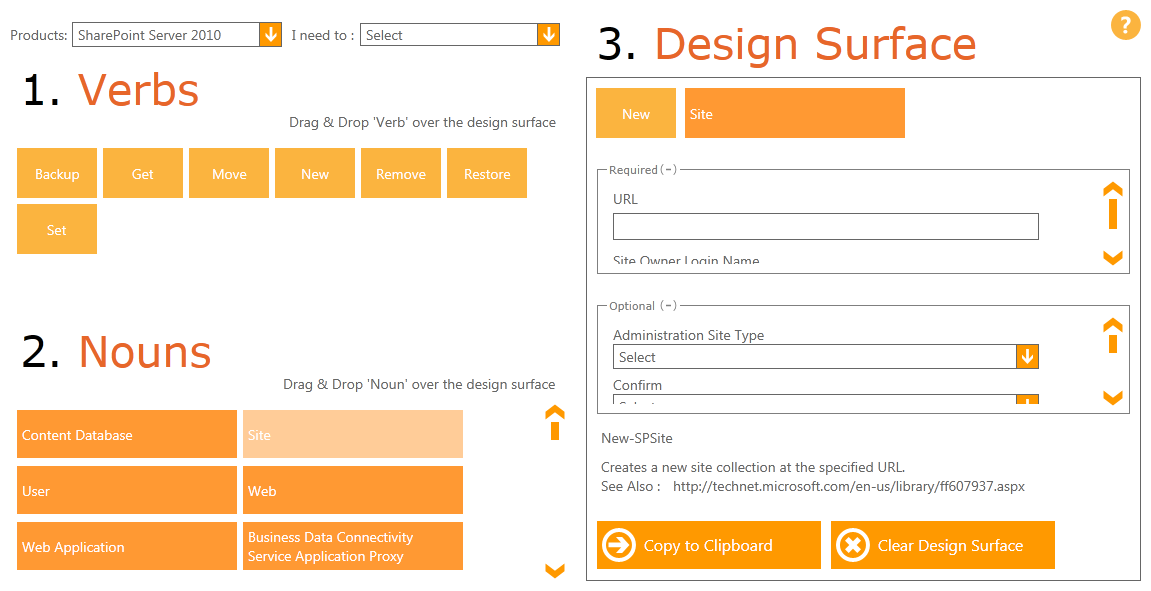 Know Your Output Options
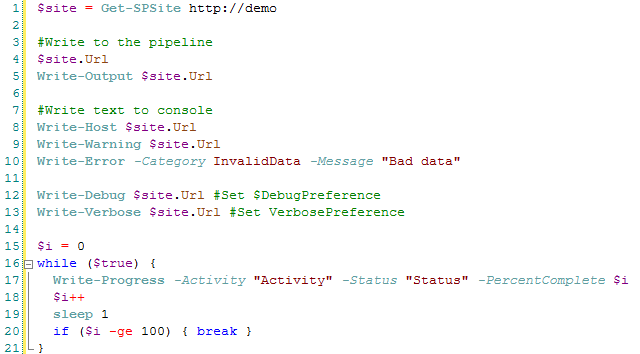 Exact same thing
Not like throwing an exception!
help about_Preference_Variables
[Speaker Notes: $site = Get-SPSite http://demo

#Write to the pipeline
$site.Url
Write-Output $site.Url

#Write text to console
Write-Host $site.Url
Write-Warning $site.Url
Write-Error -Category InvalidData -Message "Bad data"

Write-Debug $site.Url #Set $DebugPreference
Write-Verbose $site.Url #Set VerbosePreference

$i = 0
while ($true) {
Write-Progress -Activity "Activity" -Status "Status" -PercentComplete $i
$i++
sleep 1
if ($i -ge 100) { break }
}]
Baloon Tips
Fancy Output
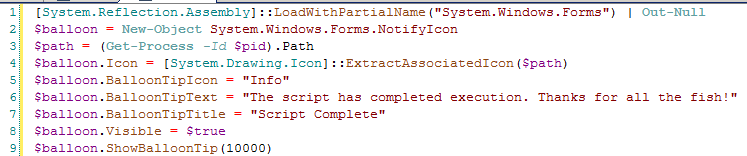 Text to Speech
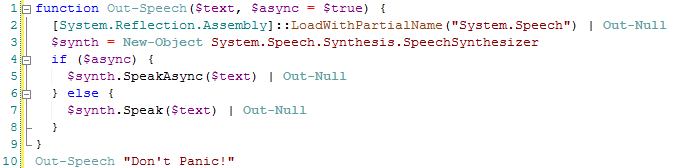 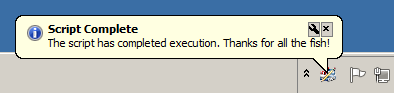 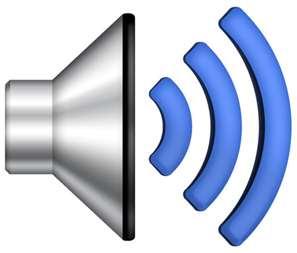 [Speaker Notes: function Set-BallonTip($title, $text) {
	[System.Reflection.Assembly]::LoadWithPartialName("System.Windows.Forms") | Out-Null
	$balloon = New-Object System.Windows.Forms.NotifyIcon
	$path = (Get-Process -Id $pid).Path
	$balloon.Icon = [System.Drawing.Icon]::ExtractAssociatedIcon($path)
	$balloon.BalloonTipIcon = "Info"
	$balloon.BalloonTipText = $text
	$balloon.BalloonTipTitle = $title
	$balloon.Visible = $true
	$balloon.ShowBalloonTip(10000)
}

function Out-Speech($text, $async = $true) {
[System.Reflection.Assembly]::LoadWithPartialName("System.Speech") | Out-Null
$synth = New-Object System.Speech.Synthesis.SpeechSynthesizer
if ($async) {
$synth.SpeakAsync($text) | Out-Null
} else {
$synth.Speak($text) | Out-Null
}
}
Out-Speech "Don't Panic!"]
WhatIf???
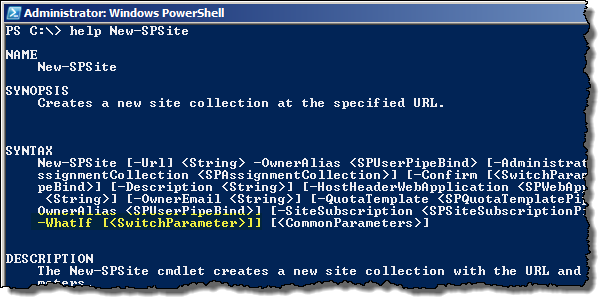 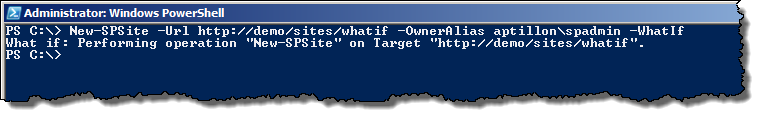 Negating Switch Statements
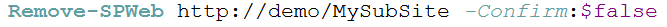 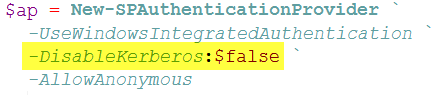 Bug: Enables Kerberos
Omitting will disable Kerberos
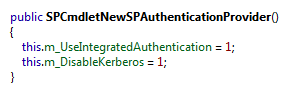 Don’t Use ForEach-Object in Scripts
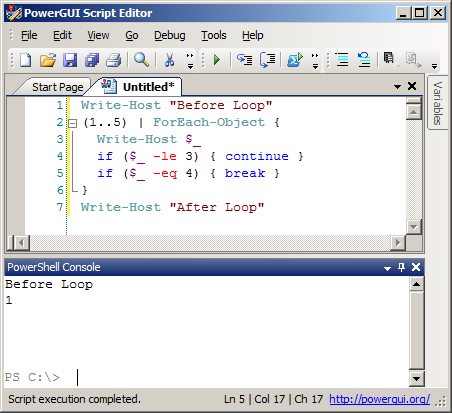 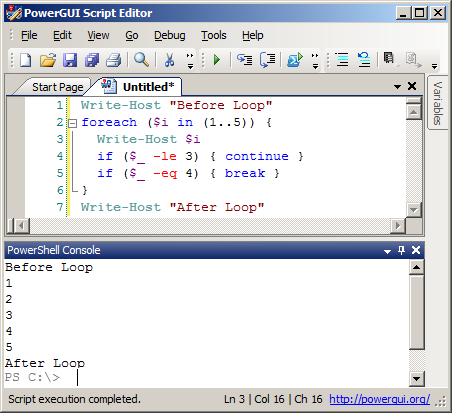 [Speaker Notes: Write-Host "Before Loop"
(1..5) | ForEach-Object {
  Write-Host $_
  if ($_ -le 3) { continue }
  if ($_ -eq 4) { break }
}
Write-Host "After Loop“


Write-Host "Before Loop"
foreach ($i in (1..5)) {
  Write-Host $i
  if ($_ -le 3) { continue }
  if ($_ -eq 4) { break }
}
Write-Host "After Loop"]
Test Loops & Conditions Before Making Changes
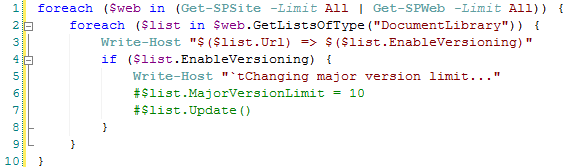 But Wait! What’s wrong with this example?!?!
[Speaker Notes: foreach ($web in (Get-SPSite -Limit All | Get-SPWeb -Limit All)) {
foreach ($list in $web.GetListsOfType("DocumentLibrary")) {
Write-Host "$($list.Url) => $($list.EnableVersioning)"
if ($list.EnableVersioning) {
Write-Host "`tChanging major version limit..."
#$list.MajorVersionLimit = 10
#$list.Update()
}
}
}]
Objects Need to be Disposed!
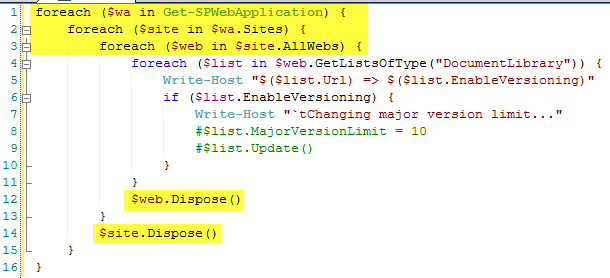 Don’t rely on the SPAssignmentCollection!
[Speaker Notes: foreach ($wa in Get-SPWebApplication) {
foreach ($site in $wa.Sites) {
foreach ($web in $site.AllWebs) {
foreach ($list in $web.GetListsOfType("DocumentLibrary")) {
Write-Host "$($list.Url) => $($list.EnableVersioning)"
if ($list.EnableVersioning) {
Write-Host "`tChanging major version limit..."
#$list.MajorVersionLimit = 10
#$list.Update()
}
}
$web.Dispose()
}
$site.Dispose()
}
}]
Functions Can Support the Pipeline!
Be Careful! Extra Work is Needed for normal function calls!
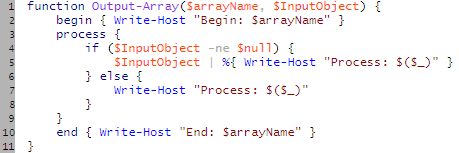 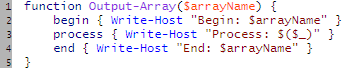 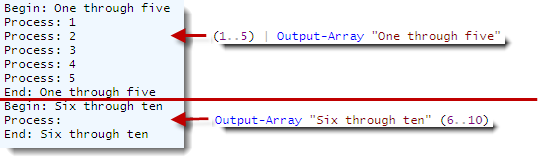 Use Advanced Parameters
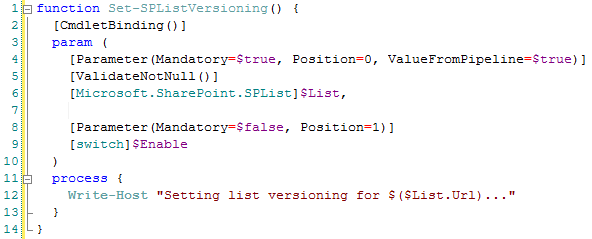 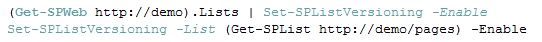 Type help about_functions_advanced_parameters for more examples
[Speaker Notes: function Set-SPListVersioning() {
  [CmdletBinding()]
  param (
    [Parameter(Mandatory=$true, Position=0, ValueFromPipeline=$true)]
[ValidateNotNull()]
    [Microsoft.SharePoint.SPList]$List,

    [Parameter(Mandatory=$false, Position=1)]
    [switch]$Enable
  )
  process {
    Write-Host "Setting list versioning for $($List.Url)..."
  }
}

(Get-SPWeb http://demo).Lists | Set-SPListVersioning -Enable
Set-SPListVersioning -List (Get-SPList http://demo/pages) -Enable]
Create Dynamic Objects for Complex Output (as opposed to Select-Object)
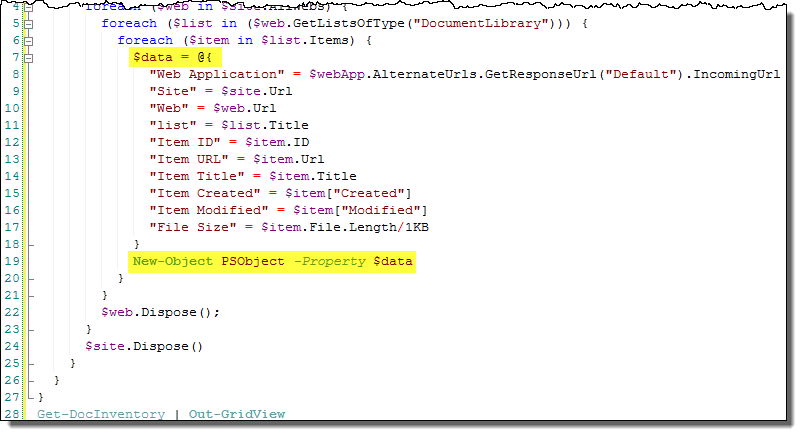 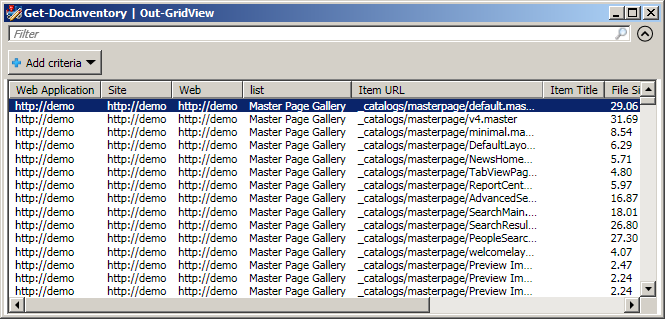 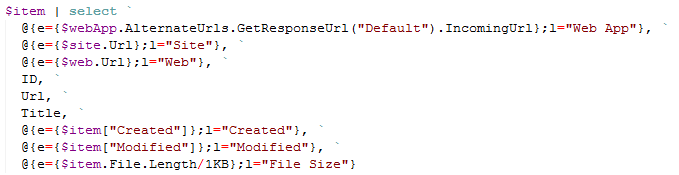 [Speaker Notes: function Get-DocInventory() {
  foreach ($webApp in (Get-SPWebApplication http://demo)) {
    foreach ($site in $webApp.Sites) {
      foreach ($web in $site.AllWebs) {
        foreach ($list in ($web.GetListsOfType("DocumentLibrary"))) {
          foreach ($item in $list.Items) {
$item | select `
@{e={$webApp.AlternateUrls.GetResponseUrl("Default").IncomingUrl};l="Web App"}, `
@{e={$site.Url};l="Site"}, `
@{e={$web.Url};l="Web"}, `
ID, `
Url, `
Title, `
@{e={$item["Created"]};l="Created"}, `
@{e={$item["Modified"]};l="Modified"}, `
@{e={$item.File.Length/1KB};l="File Size"}
#            $data = @{
#              "Web Application" = $webApp.AlternateUrls.GetResponseUrl("Default").IncomingUrl
#              "Site" = $site.Url
#              "Web" = $web.Url
#              "list" = $list.Title
#              "Item ID" = $item.ID
#              "Item URL" = $item.Url
#              "Item Title" = $item.Title
#              "Item Created" = $item["Created"]
#              "Item Modified" = $item["Modified"]
#              "File Size" = $item.File.Length/1KB
#            }
#            New-Object PSObject -Property $data
          }
        }
        $web.Dispose();
      }
      $site.Dispose()
    }
  }
}
Get-DocInventory | Out-GridView]
Adaptive Type System: XML
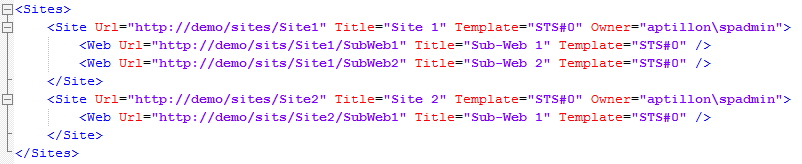 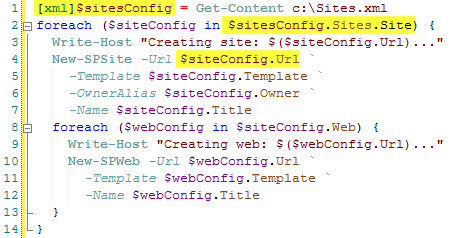 [Speaker Notes: <Sites>
	<Site Url="http://demo/sites/Site1" Title="Site 1" Template="STS#0" Owner="aptillon\spadmin">
		<Web Url="http://demo/sits/Site1/SubWeb1" Title="Sub-Web 1" Template="STS#0" />
		<Web Url="http://demo/sits/Site1/SubWeb2" Title="Sub-Web 2" Template="STS#0" />
	</Site>
	<Site Url="http://demo/sites/Site2" Title="Site 2" Template="STS#0" Owner="aptillon\spadmin">
		<Web Url="http://demo/sits/Site2/SubWeb1" Title="Sub-Web 1" Template="STS#0" />
	</Site>
</Sites>



[xml]$sitesConfig = Get-Content c:\Sites.xml
foreach ($siteConfig in $sitesConfig.Sites.Site) {
Write-Host "Creating site: $($siteConfig.Url)..."
New-SPSite -Url $siteConfig.Url `
-Template $siteConfig.Template `
-OwnerAlias $siteConfig.Owner `
-Name $siteConfig.Title
foreach ($webConfig in $siteConfig.Web) {
Write-Host "Creating web: $($webConfig.Url)..."
New-SPWeb -Url $webConfig.Url `
-Template $webConfig.Template `
-Name $webConfig.Title
}
}]
Splatting
Provides cmdlet properties via a hash table
Create a hash table: 
$varname = @{"key"=value;…}
Pass to cmdlet as @varname
New-SPSite @varname
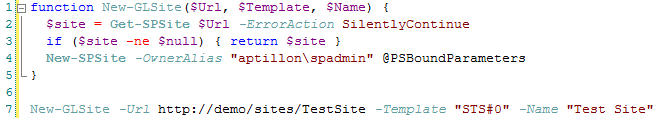 [Speaker Notes: function New-GLSite($Url, $Template, $Name) {
$site = Get-SPSite $Url -ErrorAction SilentlyContinue
if ($site -ne $null) { return $site }
New-SPSite -OwnerAlias "aptillon\spadmin" @PSBoundParameters
}]
Executing Script Block Variables
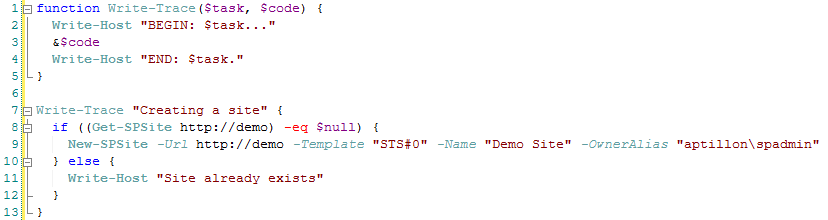 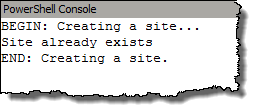 [Speaker Notes: function Write-Trace($task, $code) {
Write-Host "BEGIN: $task..."
&$code
Write-Host "END: $task."
}

Write-Trace "Creating a site" { 
if ((Get-SPSite http://demo) -eq $null) {
New-SPSite -Url http://demo -Template "STS#0" -Name "Demo Site" -OwnerAlias "aptillon\spadmin"
} else {
Write-Host "Site already exists"
}
}]
Null HTTP Context
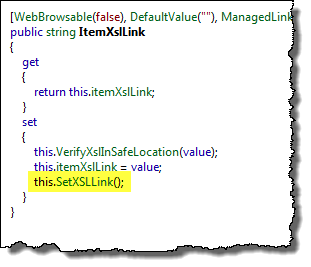 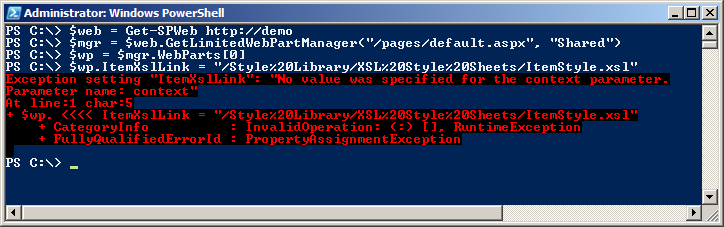 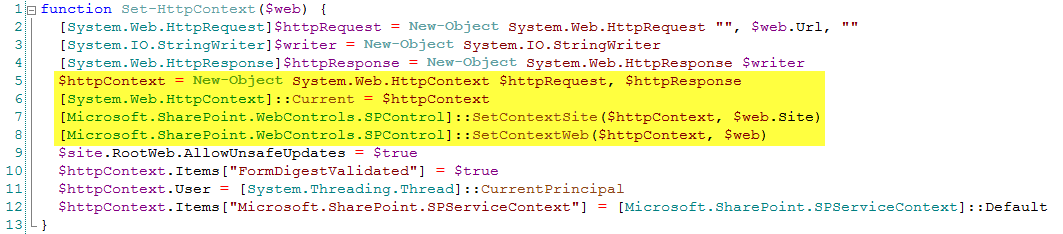 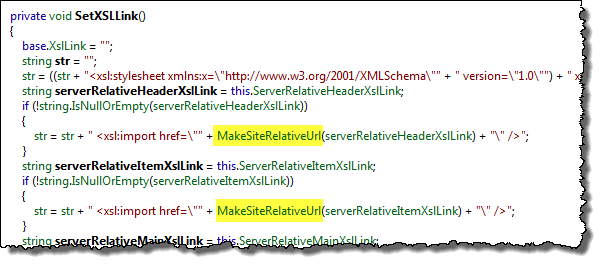 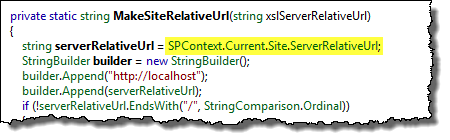 [Speaker Notes: function Set-HttpContext($web) {
  [System.Web.HttpRequest]$httpRequest = New-Object System.Web.HttpRequest "", $web.Url, ""
  [System.IO.StringWriter]$writer = New-Object System.IO.StringWriter
  [System.Web.HttpResponse]$httpResponse = New-Object System.Web.HttpResponse $writer
  $httpContext = New-Object System.Web.HttpContext $httpRequest, $httpResponse
  [System.Web.HttpContext]::Current = $httpContext
  [Microsoft.SharePoint.WebControls.SPControl]::SetContextSite($httpContext, $web.Site)
  [Microsoft.SharePoint.WebControls.SPControl]::SetContextWeb($httpContext, $web)
  $site.RootWeb.AllowUnsafeUpdates = $true
  $httpContext.Items["FormDigestValidated"] = $true
  $httpContext.User = [System.Threading.Thread]::CurrentPrincipal
  $httpContext.Items["Microsoft.SharePoint.SPServiceContext"] = [Microsoft.SharePoint.SPServiceContext]::Default
}]
Watch for Cached Assemblies
When activating Features via PowerShell, close your PowerShell session after each updated Solution deployment
Applies to any references to code that have been updated, not just Features (but Features are the more common scenario)
Enabling Remoting
Run Enable-PsRemoting on the client and server machines
Must Enable CredSSP on client and server machines
Client: Enable-WSmanCredSSP -Role Client -DelegateComputer <remote server name>
Server: Enable-WSmanCredSSP -Role Server
Increase the MaxMemoryPerShellMB setting on server (default is 150MB)
Set-Item WSMan:\localhost\Shell\MaxMemoryPerShellMB 1024
Decrease MaxShellsPerUser and MaxConcurrentUsers (default is 5)
Set-Item WSMan:\localhost\shell\MaxShellsPerUser 2
Set-Item WSMan:\localhost\shell\MaxConcurrentUsers 2
Remoting Session Configurations
Use Register-PSSessionConfiguration to preload SharePoint PowerShell Snap-In
Must also set threading options
Use Set-PSSessionConfiguration with -ShowSecurityDescriptorUI parameter to set security
Provide configuration name when calling New-PSSession
[Speaker Notes: Get-PSSessionConfiguration
Register-PSSessionConfiguration -Name "SharePoint" `
  -StartupScript "C:\Program Files\Common Files\Microsoft Shared\Web Server Extensions\14\CONFIG\POWERSHELL\Registration\sharepoint.ps1" `
  -Force -ThreadOptions ReuseThread
  
Set-PSSessionConfiguration -Name "SharePoint" -ShowSecurityDescriptorUI -Force

$session = New-PSSession -ComputerName $server -Authentication CredSSP -Credential $cred -ConfigurationName "SharePoint"]
Additional Resources
http://blog.falchionconsulting.com
Buy my book 
PowerShell.com
lots of good tips
PowerShell Cheat Sheet:
http://tinyurl.com/3hgtfke
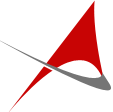 About Aptillon
SharePoint MVPs
Microsoft Certified Master
Consultants, Trainers, Authors, Speakers, Bloggers
Great People, Great Experience, Great Passion
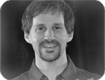 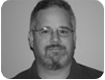 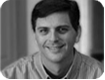 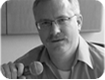 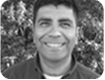 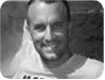 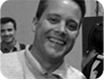 Todd Baginski
David Mann
Gary Lapointe
Darrin Bishop
Maurice Prather
Dan Holme
Matthew McDermott
Questions?